Monday 25th January 2021
Today we will…

Learn a new sound.
Practise reading and spelling words with the new sound.
Write sentences with new spellings, independently.
fire
wire
conspire
ire
bonfire
inspire
hire
pire
baig
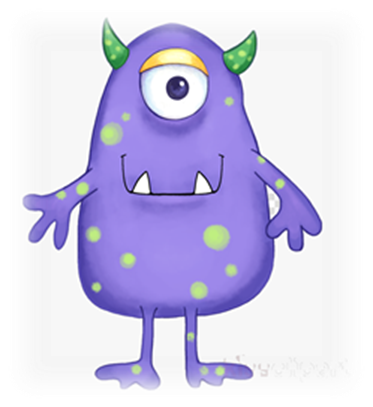 bire
bowg
pake
zoad
fewt
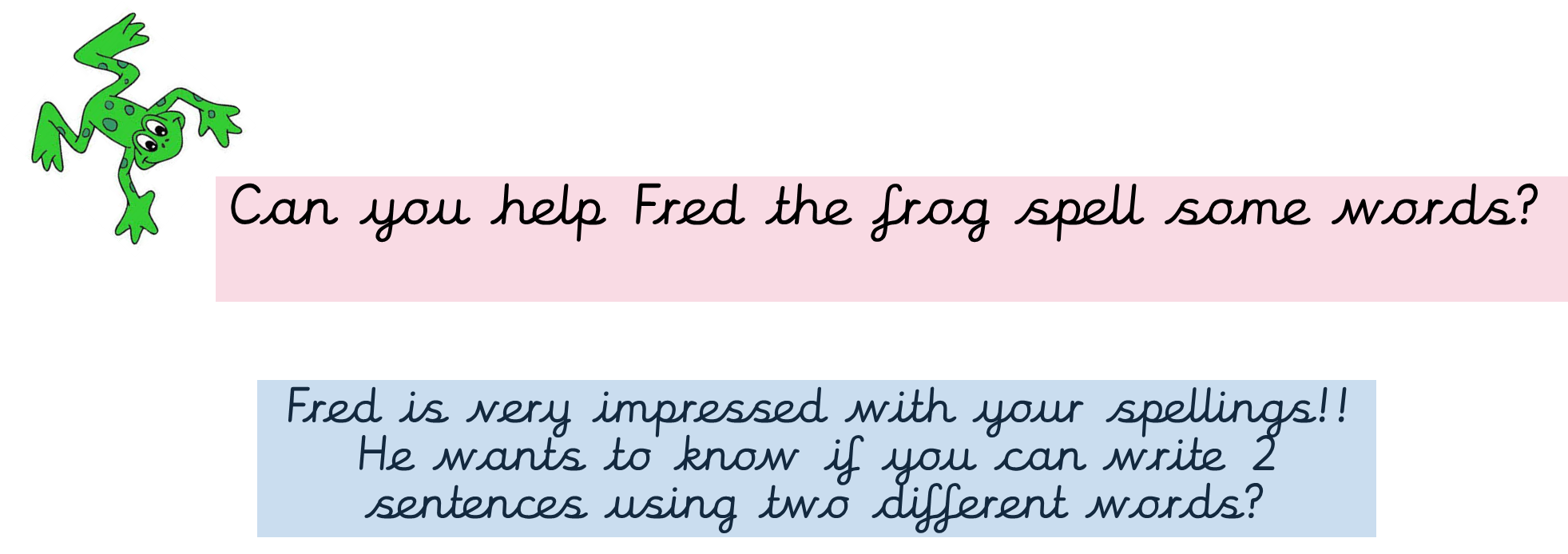 Fred is very impressed with your spellings!! He wants to know if you can write 2 sentences using two different words?